Multi-Morbidity Model of Care  
An Innovative approach to Integrated Neighbourhood working
Dr Krishna Subbarayan (SEL ICB Long term Conditions Clinical Lead) and
Rob McCarthy (Associate Director Long term Conditions, SEL ICB)
True Integration – 40 years of failure
"Good vertical integration exists from bench to bedside for a single condition or disease, but there is little or no horizontal integration between diseases that often co-exist.  This will require an intellectual shift and rethinking some elements of our research, training, and practice in virtually every discipline." (Chris Whitty et al., 2020)
2
Drivers for the SEL model of LTC care
SEL ICB multiple Long term conditions Framework of Care: 
Core Values
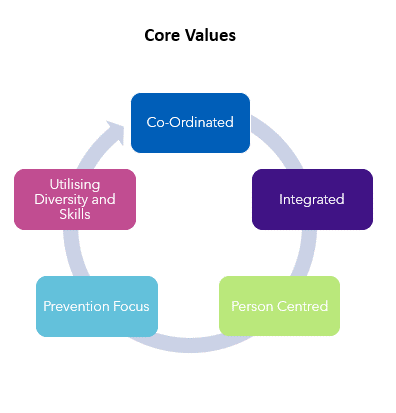 The Fuller Stocktake Report: 

“People should be able to access more proactive, personalised support from a named clinician working as part of a multi-professional team. To achieve this, the development of integrated neighbourhood teams, providing joined-up holistic care to people who would most benefit from continuity of care in general practice (such as those with long-term conditions) should be supported and delivered in partnership with system partners and primary care. This model of care should offer greater shared decision-making with patients and carers and maximise the role of non-medical care staff”
Aim to: 
Improve outcomes 
Reduce health inequalities 
Improve cost effectiveness
Improve patient and clinician experience
Focus on:
Prevention
Early intervention
Integration 
Holistic 
Patient activation
3
Regional context – funding opportunity
4
How should Fuller and our experience of integration guide us?
A leadership culture that promotes an enabling and psychologically safe environment, and the capacity, time and skills for people to learn and experiment. 
Integrated neighbourhood ‘teams of teams’ need to evolve from Primary Care Networks (PCNs) and be rooted in a sense of shared ownership for improving the health and wellbeing of the population. 
They should promote a culture of collaboration and pride, create the time and space within these teams to problem solve together, and build relationships and trust between primary care and other system partners and communities
Two cultural shifts. The first towards a more psychosocial model of care that takes a more holistic approach to supporting the health and wellbeing of a community
The second towards realignment of the wider health and care system to a population-based approach – for example, aligning secondary care specialists to neighbourhood teams. 
One team ethos, with front-line team focussed on the patient and population need not their organisation need – “what does the patient need” rather than “what is my job”, “Not My Problem”.
5
Integration in a multi-morbidity model of care
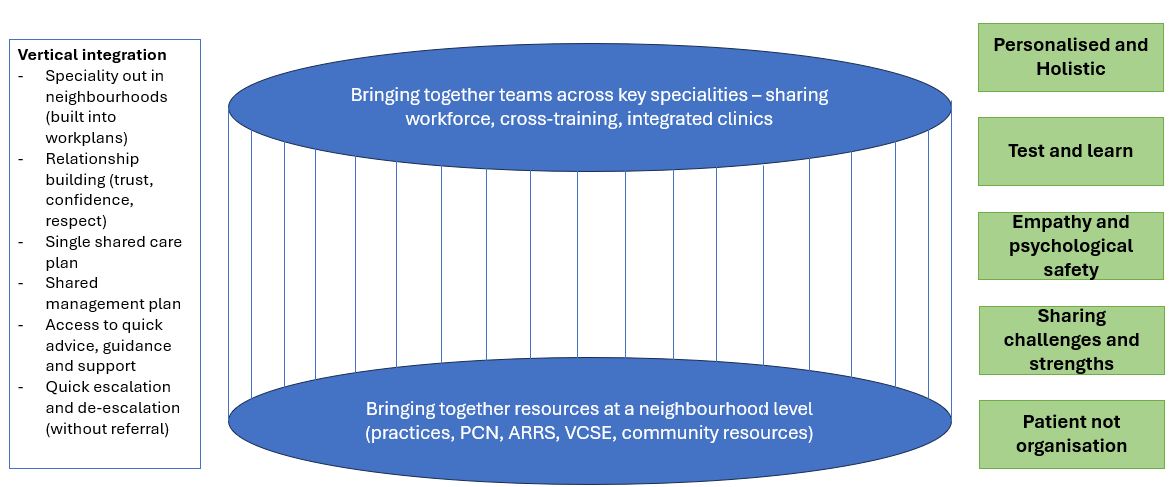 6
Developing a consistent understanding of integrated care – and how to evidence it
7
Our plans: The Multi-morbidity Model of Care Project
Our service aims to build a person centred, holistic, horizontally and vertically integrated model of care for people with multiple LTCs across the pathway.
Prevention and Screening
Use healthy.io resource and renal registrar support to proactively identify patients 
Community work (aligned with previous project, Hidden CKD) to enable further CKD identification targeted at our underserved communities
Accurate coding post diagnosis 
Use of CEG APL risk stratification tool to identify patients who need further screening to potentially update their CKD coding
Build a ‘long list’ of patients to be screened and coded with CKD  medicines optimisation piece at this scale. In the process of working out how to personalise this offer at scale. 
CESEL CKD guidelines
Clinical case management in community
‘Short list’ of complex, multi-morbid patients identified
Patients onboarded and given an in person, holistic assessment 
Patient activation including a co-produced care plan, with ongoing engagement and support
Mental wellbeing / MH screening (PHQ2 & GAD2)
ARRS funded roles work together to support patient – including MH practitioners, dieticians, podiatrists, pharmacists, care coordinators, social prescribers etc. 
MDT-led reviews and clinics led by project leads e.g. multi-morbidity primary care specialists (GP). Includes secondary care input
Integrated acute care
Consultants and multi-morbidity pharmacists support into community MDT
Consultants and multi-morbidity pharmacists support the upskilling of primary care colleagues (e.g. for medicines optimisation, for complex cases)
Secondary Care-based MDT Case Management to enable acute integration 
Geriatrician input to support decision making and holistic approach in upstream care 
Supportive care aspect also being developed
8
Our project sites across SEL
Essential elements for the case management model of care: (adapted from Nick Goodwin, Kings Fund)
Each of our project sites brings a broad range of stakeholders together:
Risk stratification to identify a ‘long list’ and a ‘short list’ of patients 
Face to face holistic assessment (physical, mental, social) of all case managed patients 
Patient led personalised care planning, including crisis pathway and anticipatory care
Active MDT care coordination between primary, secondary and community services including
Patient activation and resilience building 
Medication management 
Psychosocial support
Monitoring and review
Integration and use of existing or planned ARRS roles as part of the integrated neighbourhood teams
GP clinical leads, Project managers, VCSE partners, Digital leads, Transformation leads, Population health intelligence officers, Data and operations managers, Social prescribers, Care coordinators, Specialist Consultants, Specialist Nurses, Specialist Pharmacists, IT leads, Medicines management leads, Place based ICB colleagues
Training offered centrally to stakeholders:
Working with SELWDH to offer a baseline training offer. In time we will look to offer bespoke training relating to the stakeholders’ needs
Locally adapted models of care:
Locally adapted models of care:
Bexley basing their clinics at each of the practices involved in the project (more devolved model) 
Bromley holding a one-stop-shop clinic where a range of expertise will be available on hand 
Greenwich and Bexley are working with their allocated community diabetologist (through QEH)
Lambeth are working on their long list and taking this aspect of the project forward well
Lewisham are running a smaller scale ‘dry run’ of the clinic to learn from their initial model
Southwark are taking a population approach in North Southwark (covering the whole PCN) and comparing this to their neighbourhood approach in South Southwark
Heritage PCN Case Study: Patient Journey
10
Secondary care approach
11
Project timeline
These projects use existing roles and expertise and change the way that they work together to provide more effective, preventative form of care to our SEL population. This will be essential when ensuring the sustainability of this work.
12
Open discussion
Appendix – Theory of Change and mapping of our evaluation metrics and our evaluation aims and vision
Metrics mapping to Theory of Change
15
MMMoC Evaluation Aims and Objectives
Aim: Our service aims to build a person-centred, holistic, horizontally and vertically integrated model of care for people with multiple LTCs across the pathway.
16